SHIRAZ CAMBRIDGE CROSSING
 ШИРАЗ КЭМБРИДЖ ГРОССИНГ
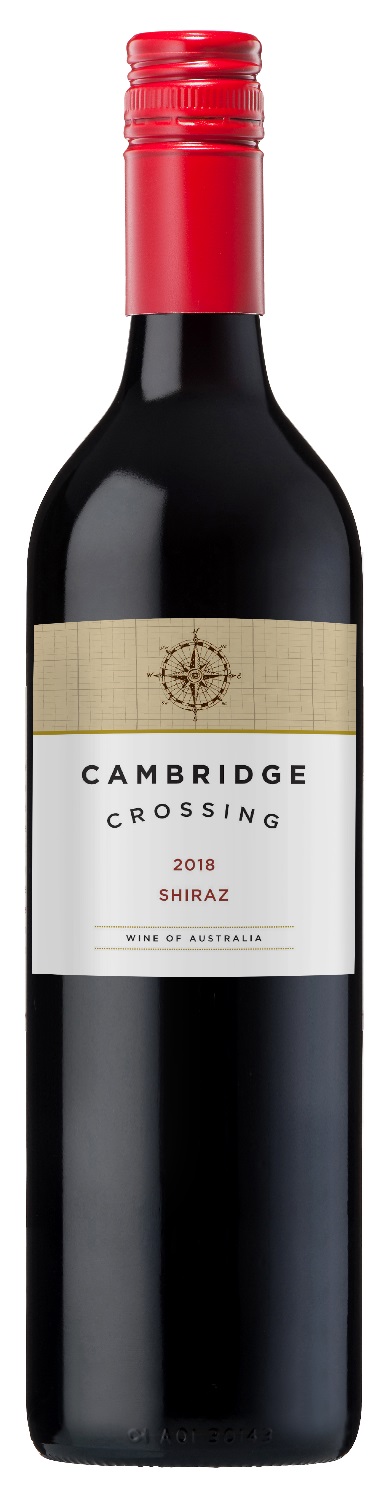 Вино красное сухое
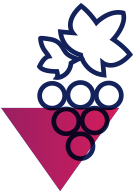 Зона производства: Австралия, Южная Австралия
Способ сбора урожая: механический
Возраст лоз: 25 лет
Сорта винограда: 100% Шираз
Содержание алкоголя: 13,5%
Объем: 0,75л
Хозяйство принадлежит старейшей семейной винодельне Австралии, основанной в 1849 году. Уже пятое поколение занимается производством вина. На этикетке изображен маршрут торговли  австралийского вина. Бочки сплавлялись вдоль реки Кэм до побережья для дальнейшего экспорта в  Англию.
Терруар: виноградники расположены на берегах реки Муррей. Для производства этого вина ягоды собирали с участков с легкими почвами и пологими склонами. Это позволило создать более деликатные, свежие и ароматные вина.
Винификация: урожай собирается механическим способом по мере созревания ягод, не допуская их перезревания. Ферментация проходит при контролируемой температуре 22-26 градусов в течении недели. При производстве применяется яблочно-молочное брожение.
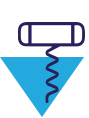 Органолептические характеристики:
Цвет: темно-фиолетовый с красными оттенками.
Аромат: свежей сливы и бурбонной ванили, дополнен лепестками фиалки.
Вкус: шелковистый, с выраженными тонами черники, спелой сливы. Мягкие танины. 
Гастрономические рекомендации: превосходно подходит к насыщенным блюдам из красного мяса, включая стейки и мясо на гриле. Температура подачи: 16-18 °C.
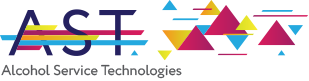 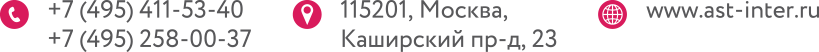